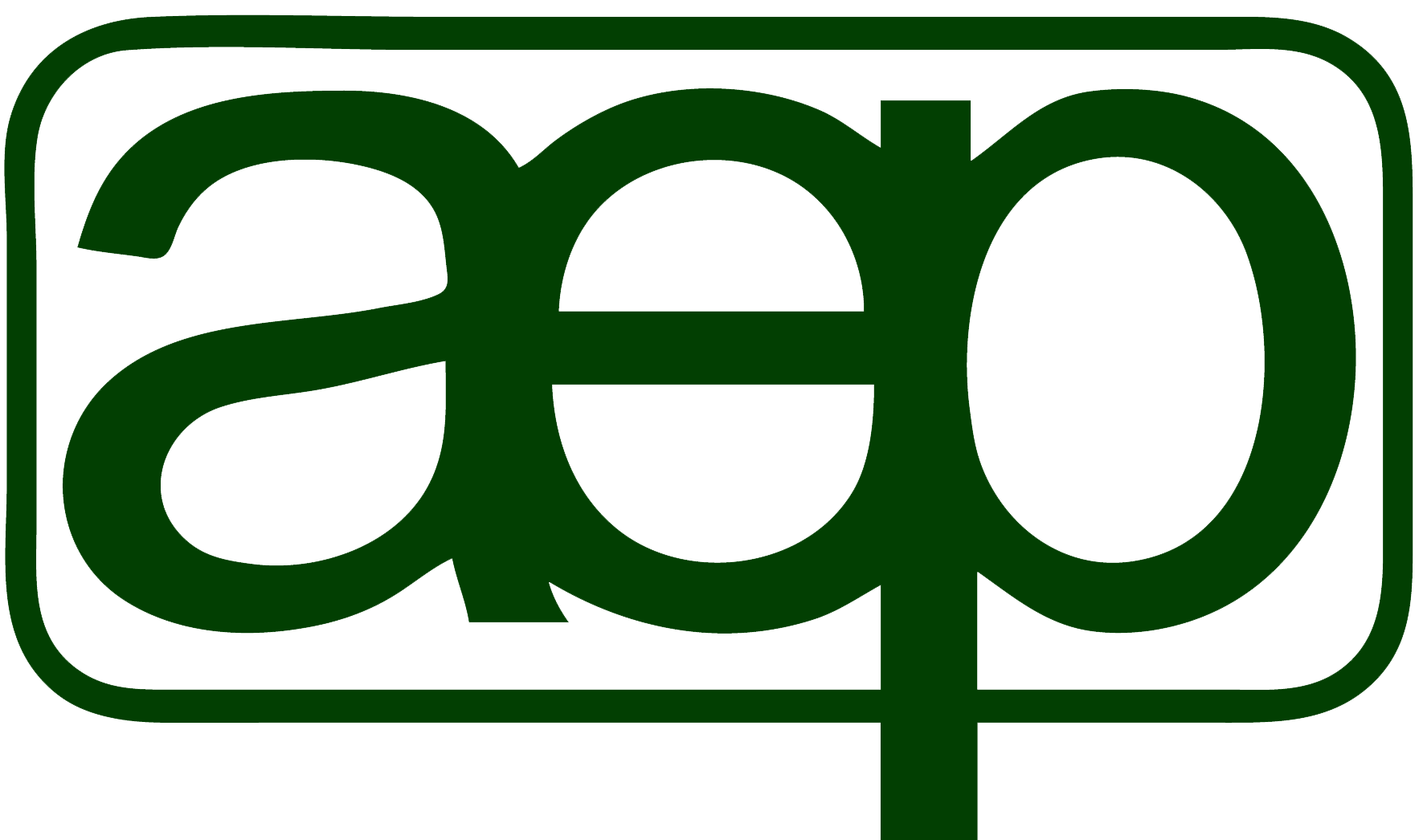 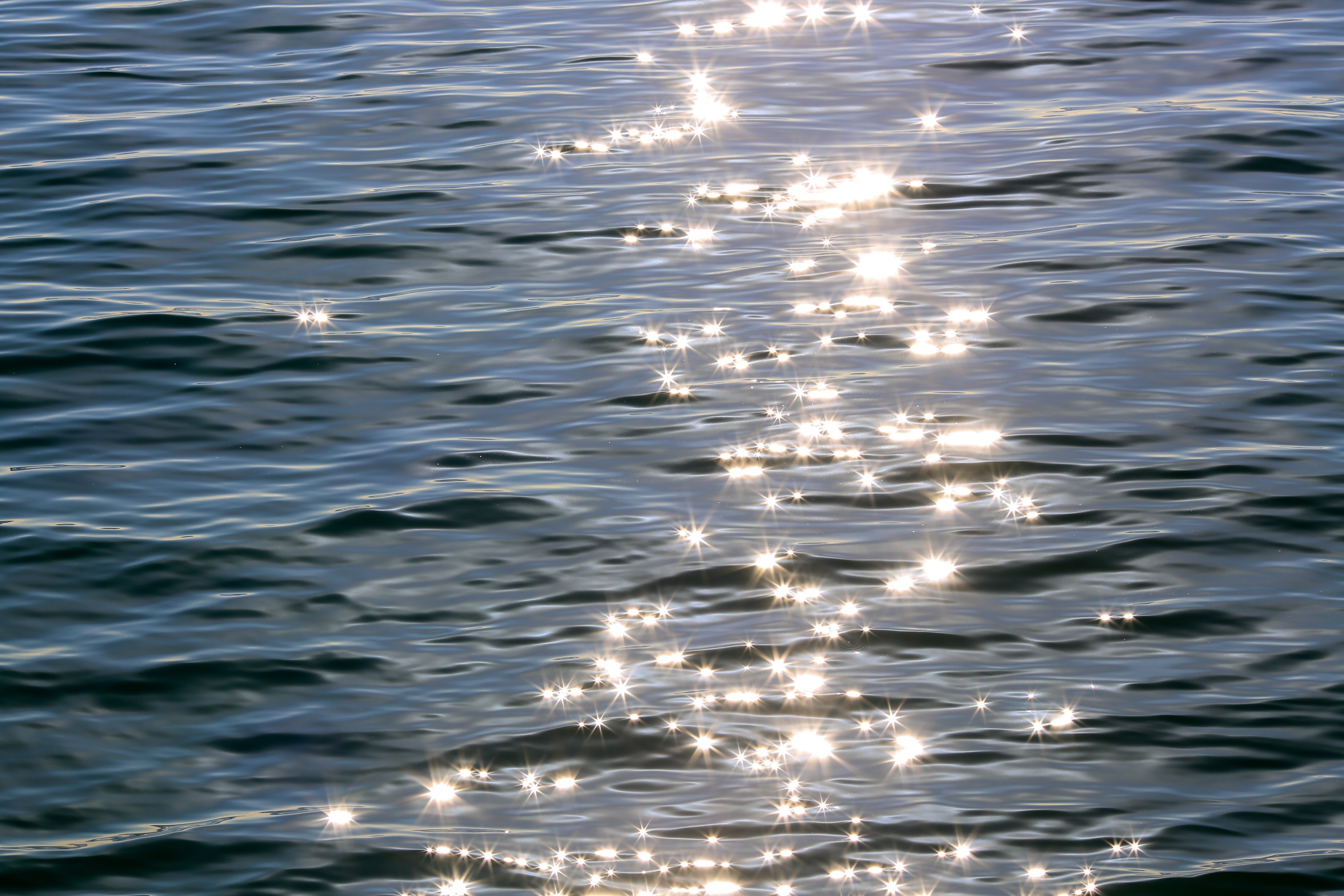 The AEP’s diamond jubilee:a celebration of 60 years as an association and an exploration of where we should go next
AEP Annual Conference
10th November 2022
@AEPsychologists#AEPConference22
Kate FallonGeneral SecretaryAssociation of Educational Psychologists
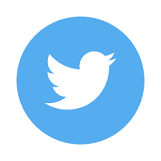 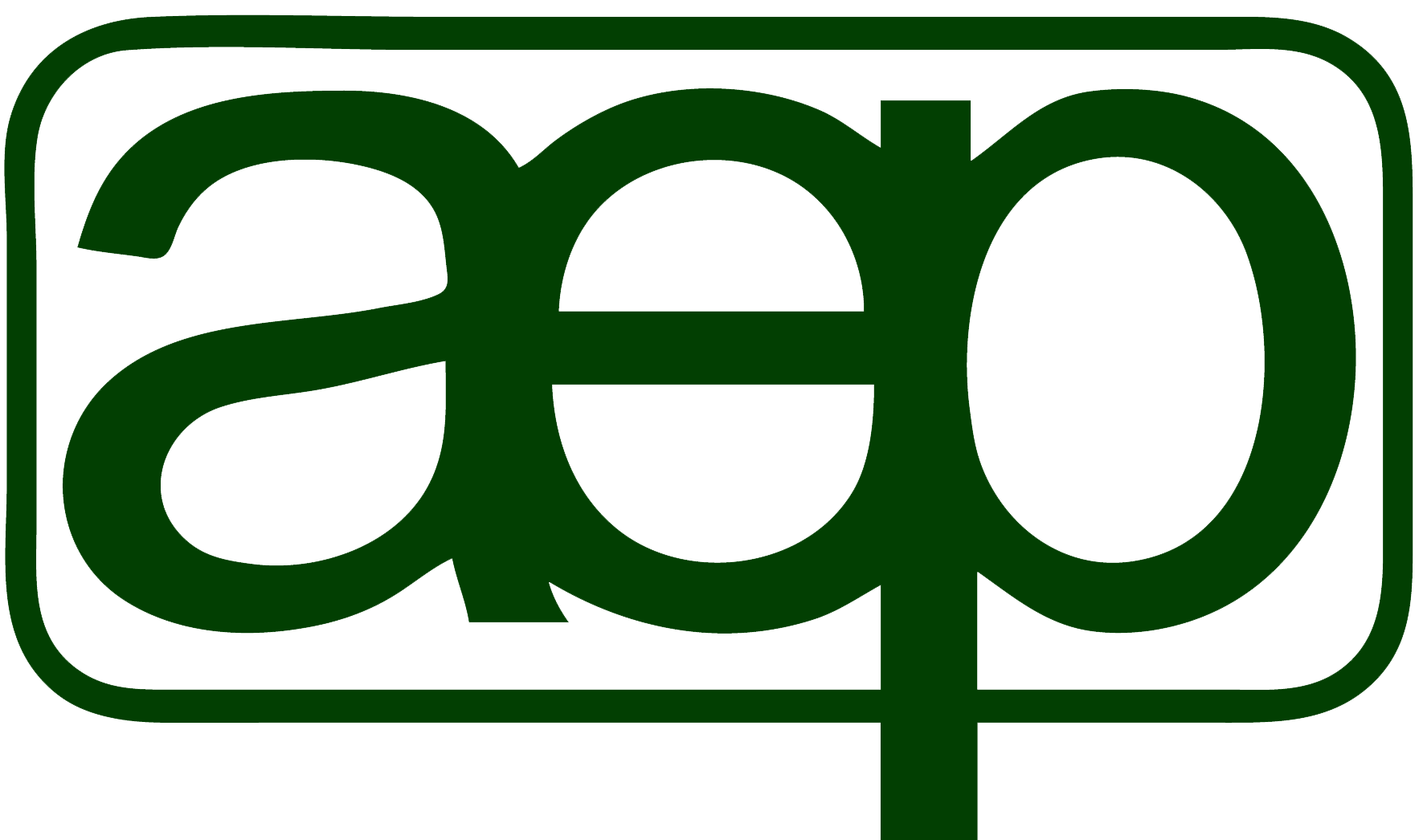 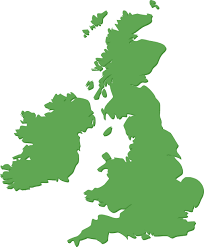 This year’s conference…
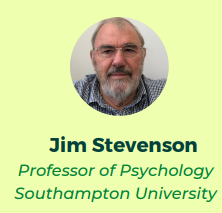 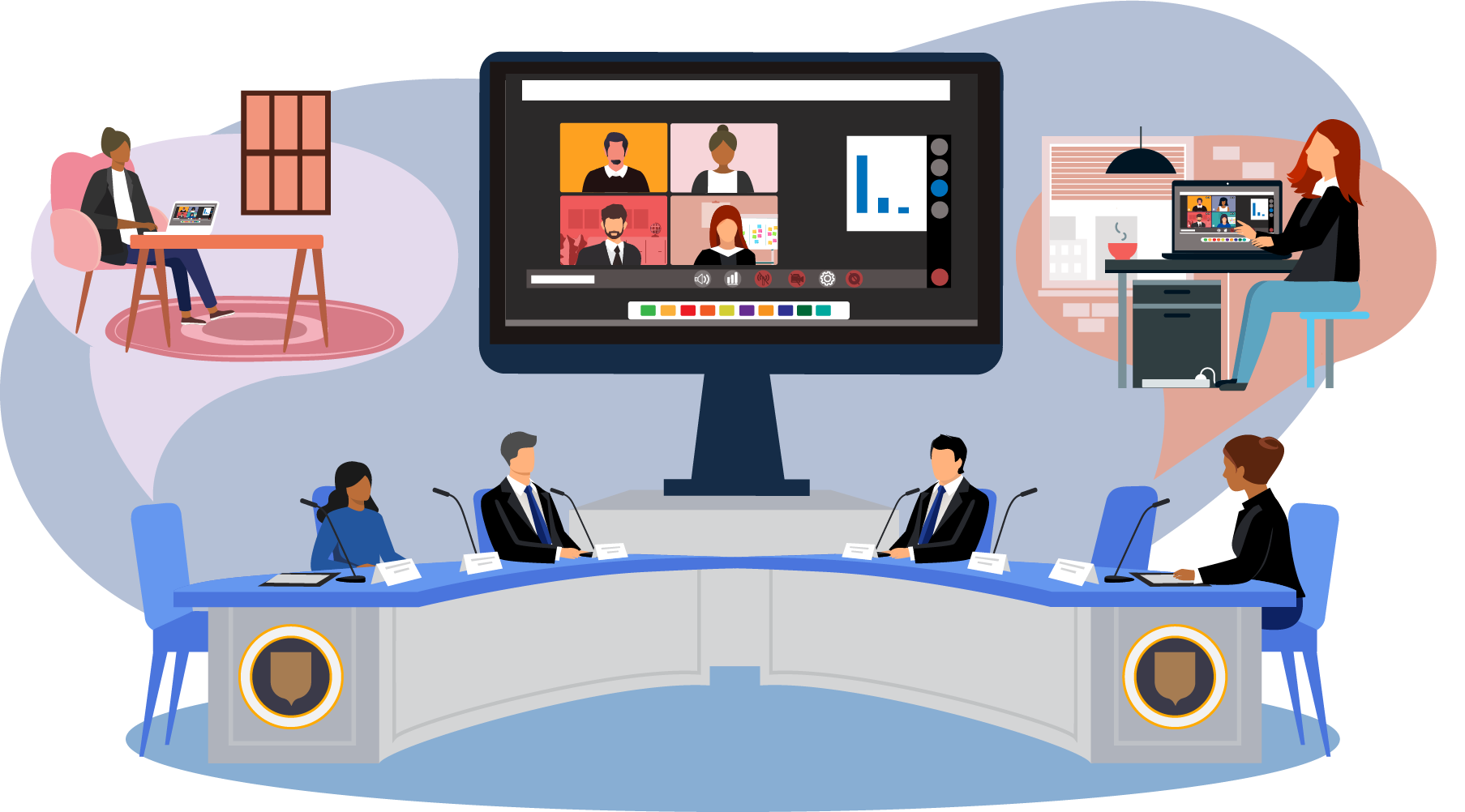 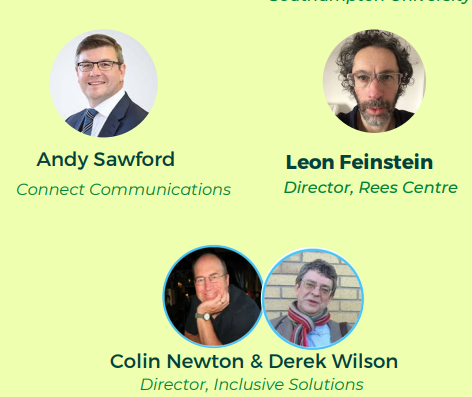 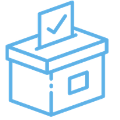 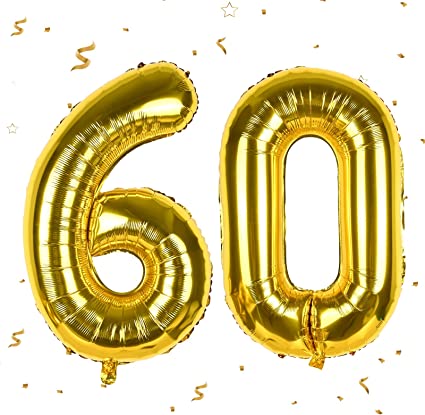 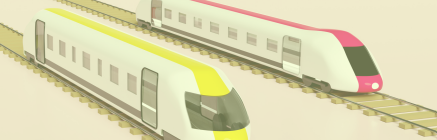 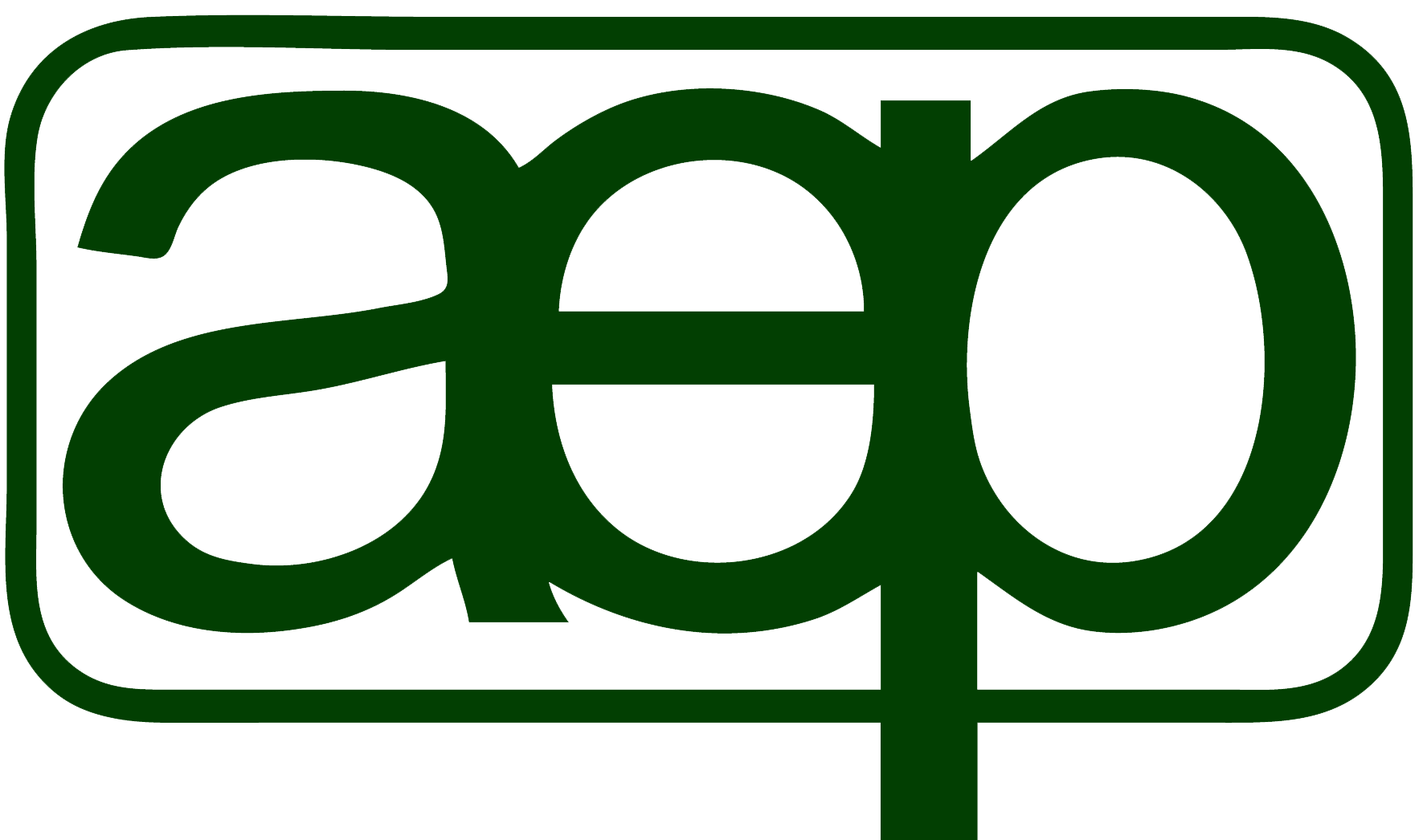 The AEP: 2009 – Present…
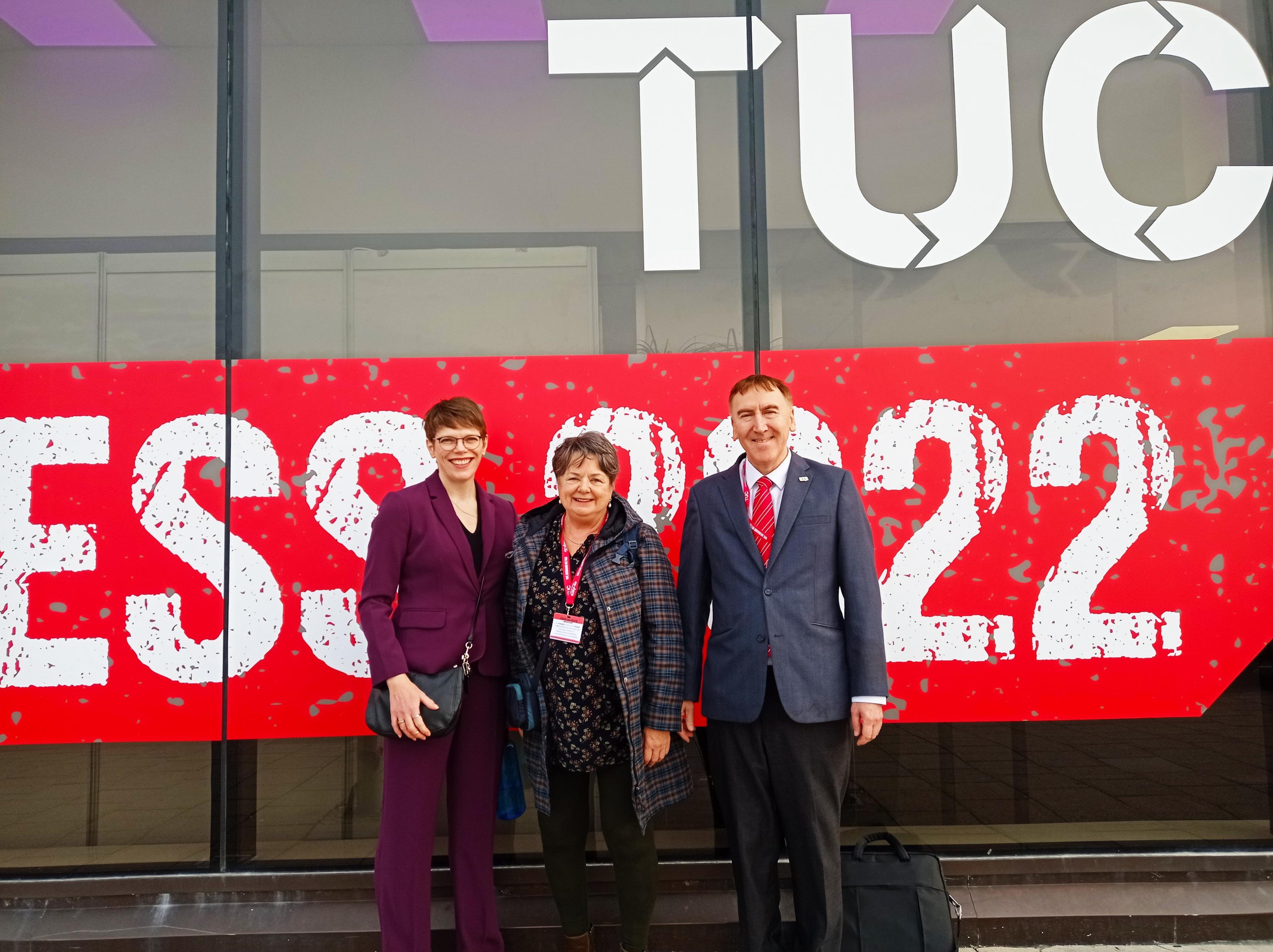 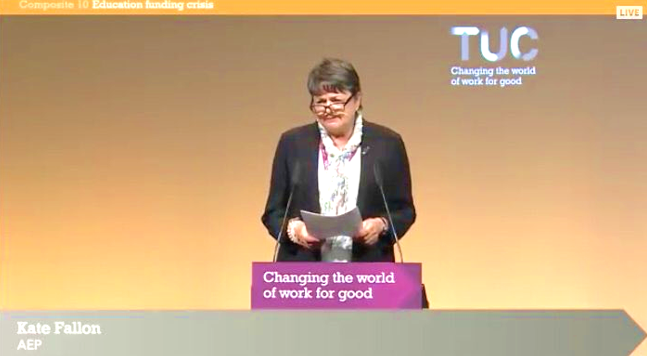 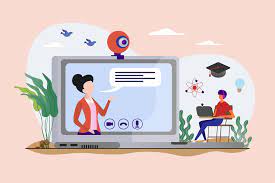 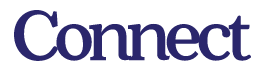 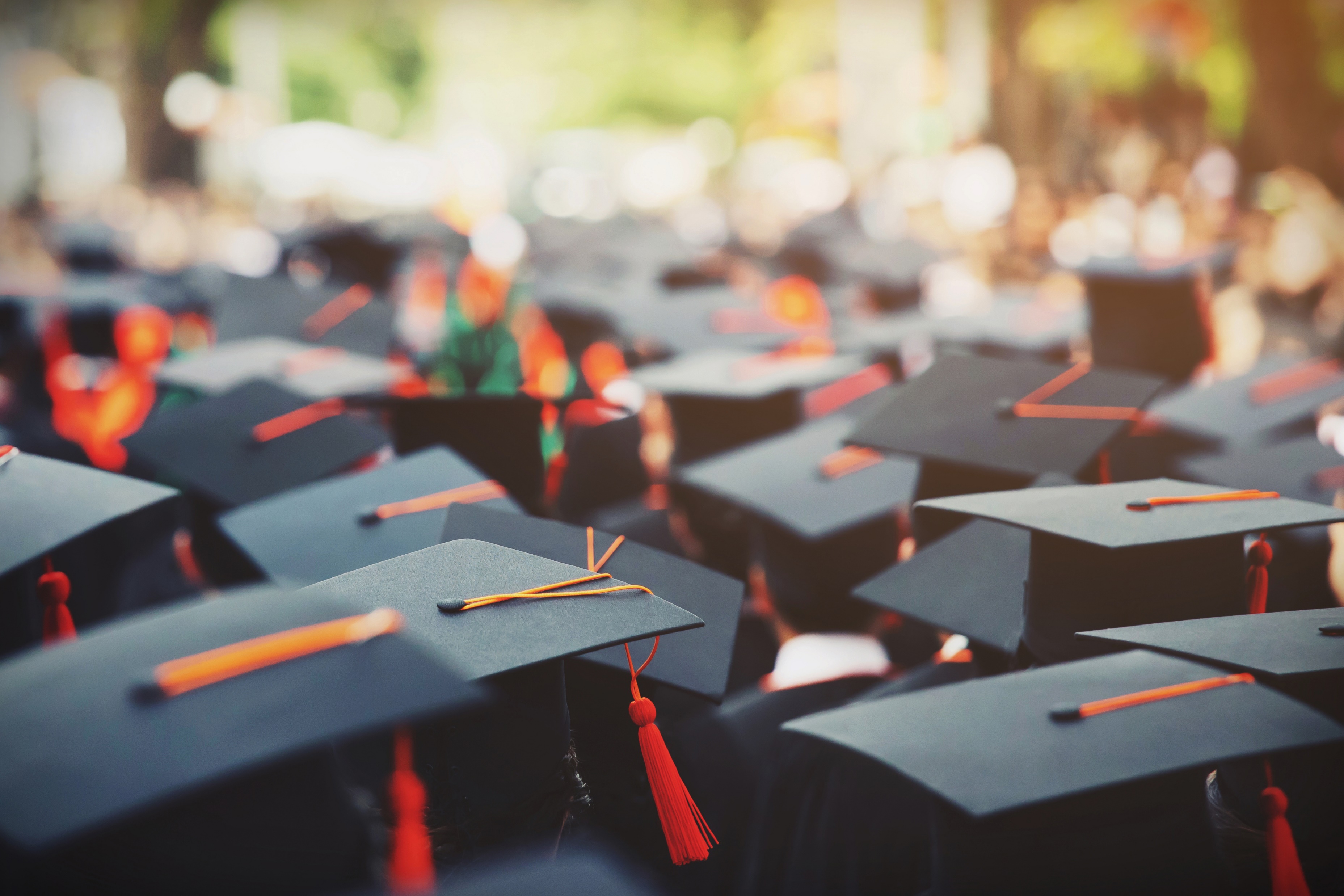 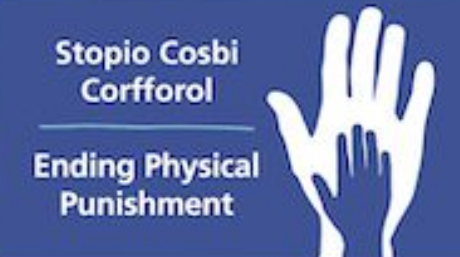 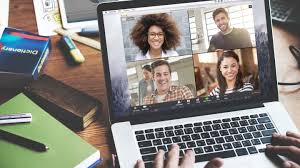 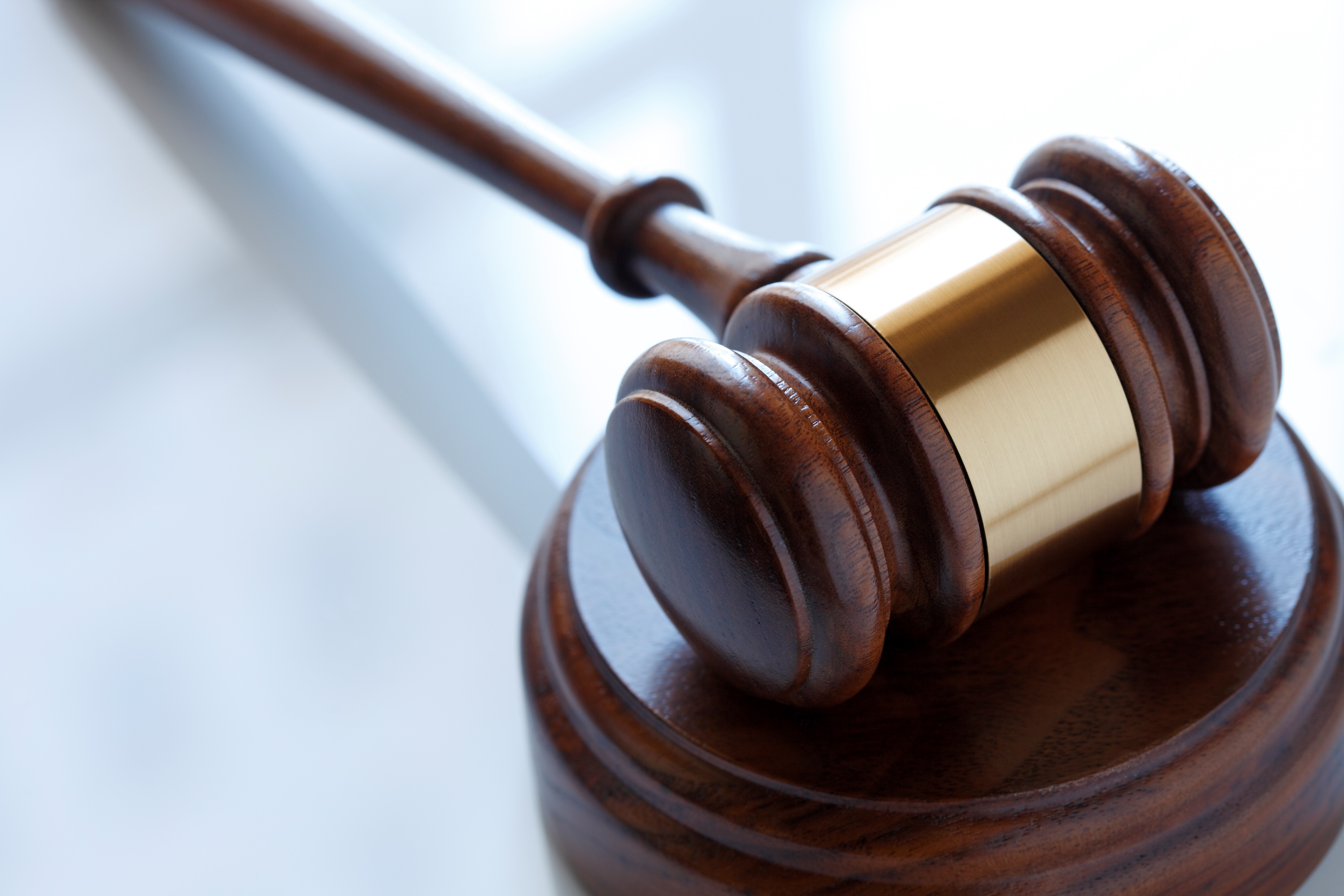 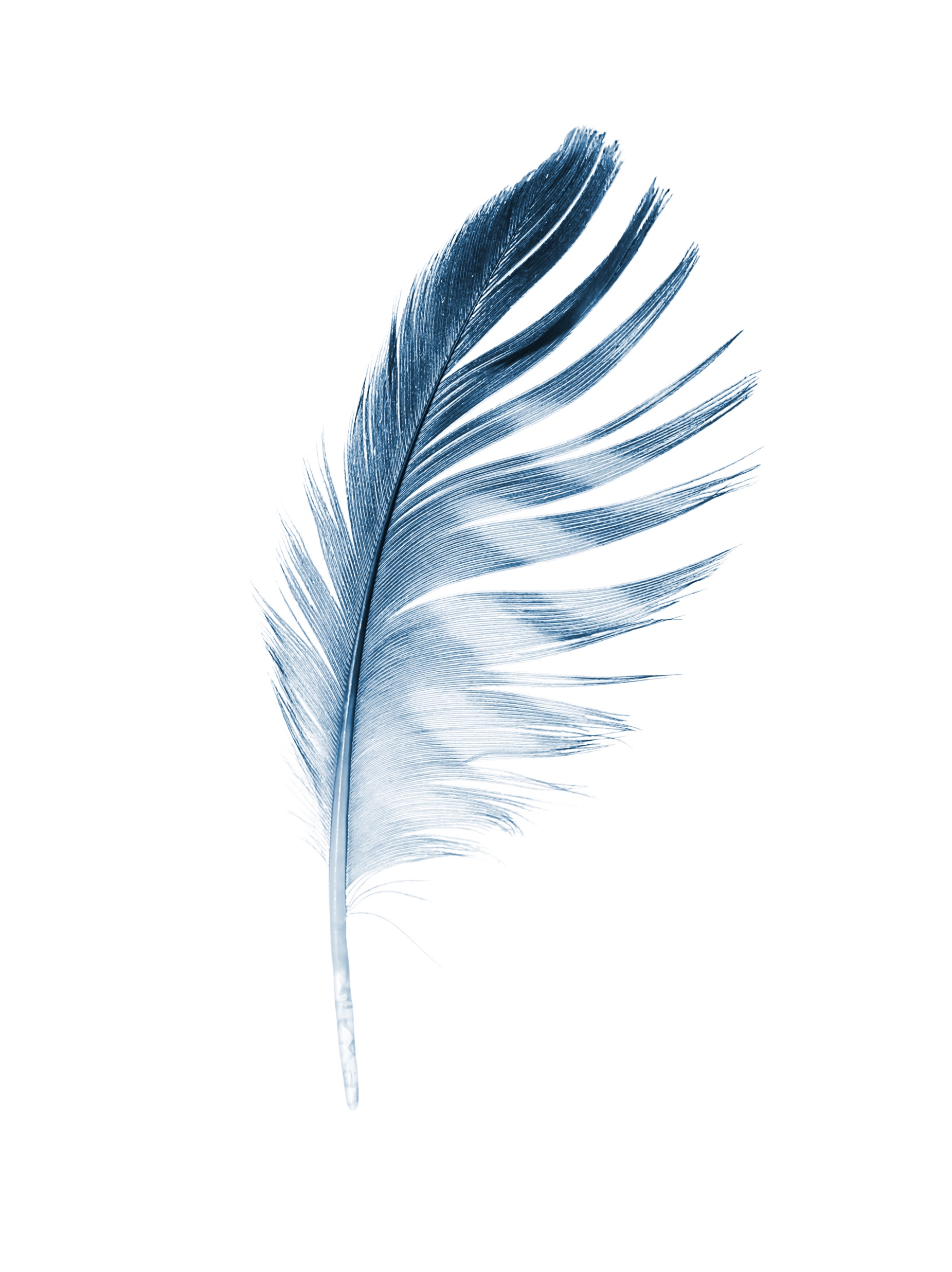 “Hope” is the thing with feathers –
That perches in the soul –
And sings the tune without the words –
And never stops – at all 
Emily Dickinson